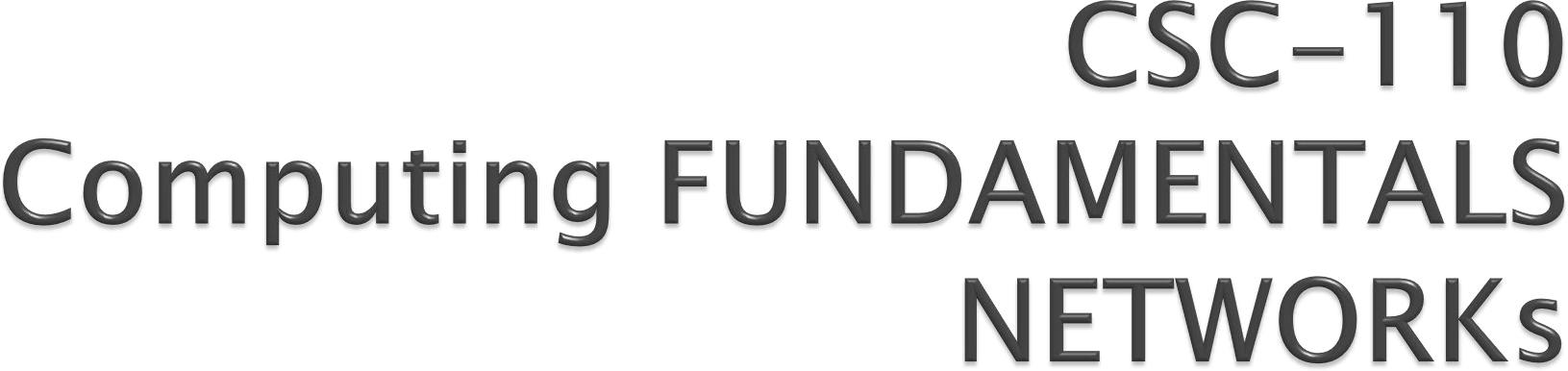 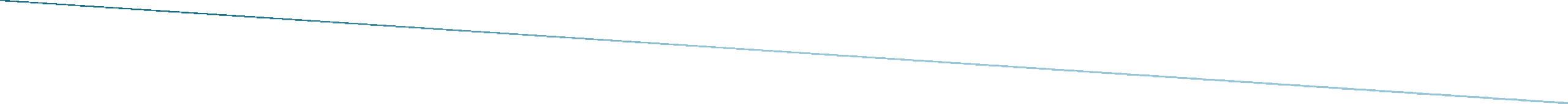 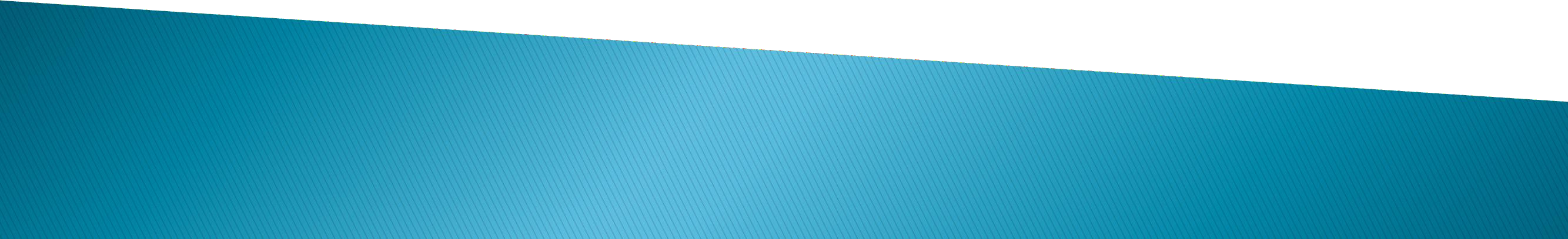 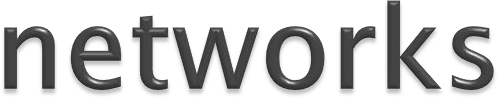 A network is a set of technologies – including  hardware, software, and media that can be used to  connect computers together, enabling them to  communicate, exchange information, and share  resources in real time.
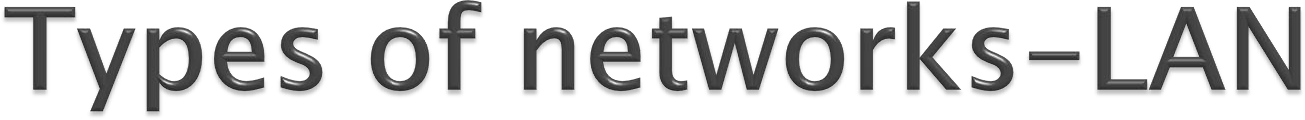 Local area network LAN: It generally refers to computers that  are relatively close in proximity.
	The computers in the same home, can be computers in the  same office, could be computers in the same building. But  when you talk about a lan you're basically talking about  computers that are relatively close to each other that are  connected and part of the same network they can share  printers they can share servers they can share documents and  so on between each other, so a local area network is a type of  network wherein the computers are in relative close  proximity.
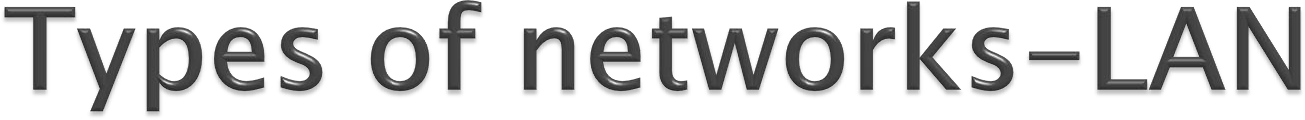 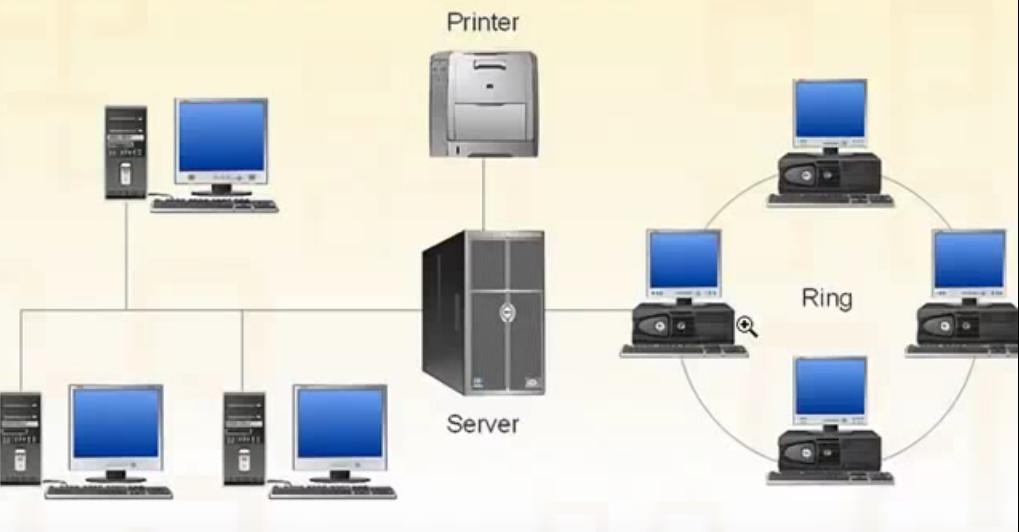 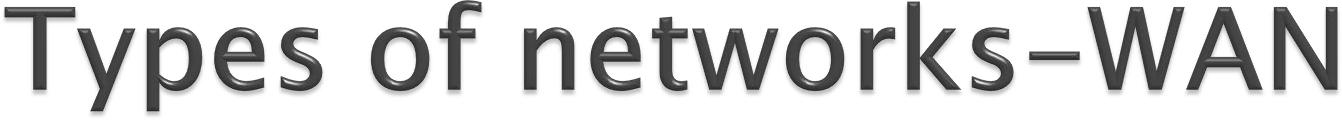 WIDE AREA NETWORK WAN: WAN is two or more LANs  connected together, generally across a wide geographical  area. For example, a company may have its corporate  headquarters and	manufacturing plant in one city and its  marketing office another. It will be a matter of necessity to  connect these individual locations so as to share, exchange  and manage data or communication. To achieve this, the  organization needs to interconnect the LANs at the different  locations.
Internet is a WAN (City to City, Country to Country).
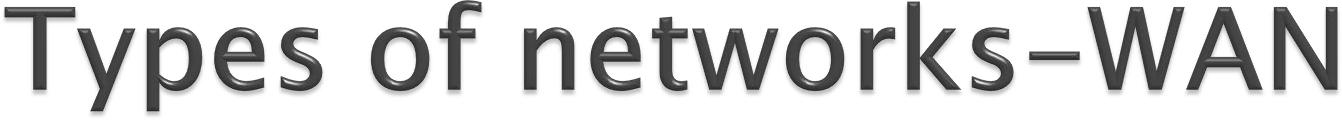 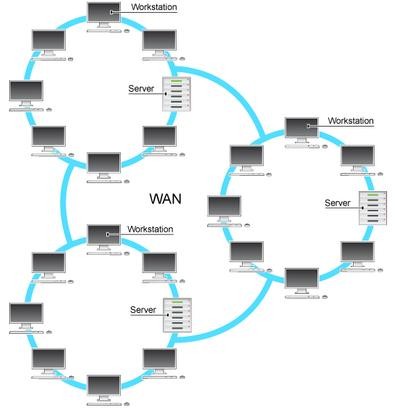 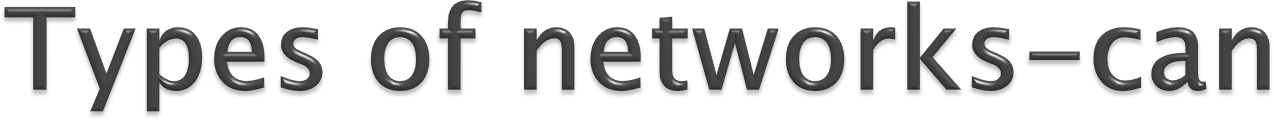 CAMPUS AREA NETWORK CAN: CAN follows the same  principal as a local area network, only on a larger and more  diversified scale. With CAN, different campus offices and  organizations can be linked together. An interconnection of  local-area networks within a limited geographical space,  such as a school campus or a military base.
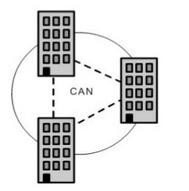 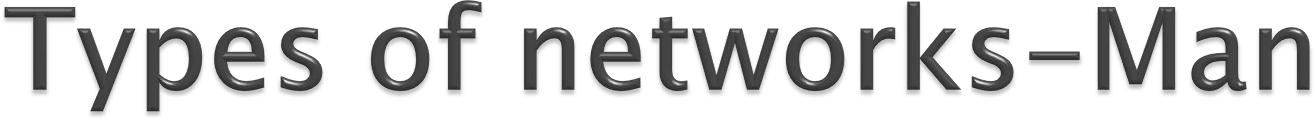 METROPOLITAN AREA NETWORK MAN: Interconnects networks  within a city. For example the different branches of banks that  communicate with each other situated in the same city.
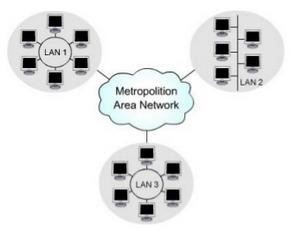 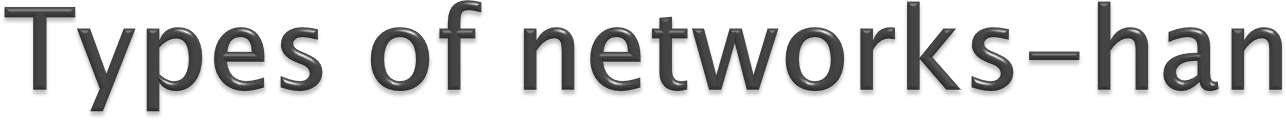 HOME AREA NETWORK HAN: HAN is a network contained
within a user’s home that connects a person’s digital devices,  from multiple computers and their peripheral devices, such as  printers, to telephones, VCRs, DVDs, televisions, video games,  home security systems, “smart” appliances, fax machines, and  other digital devices that are wired into the network.
A home network or home area network (HAN) is a	type of  local area network with the purpose to facilitate  communication among digital devices present inside or within  the close vicinity of a Home.
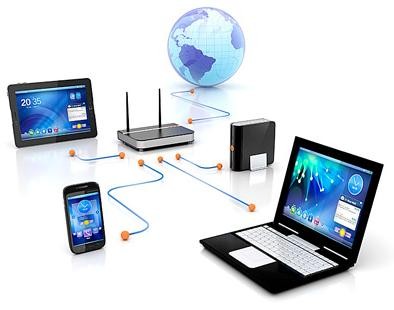 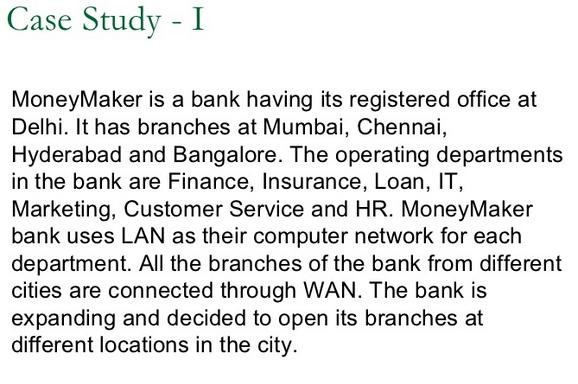 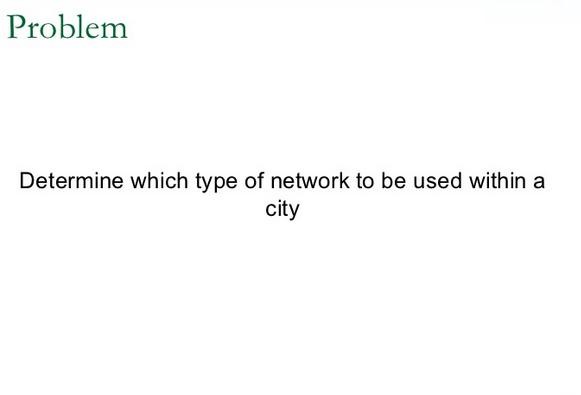 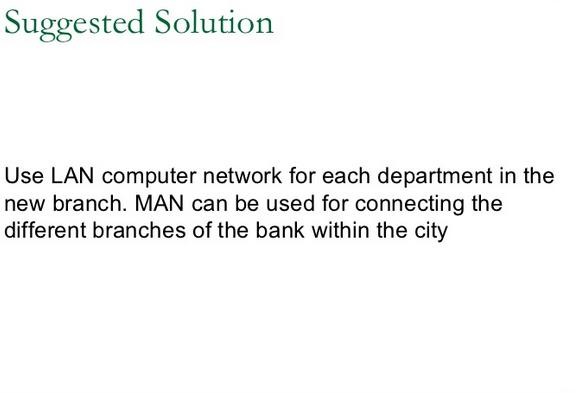 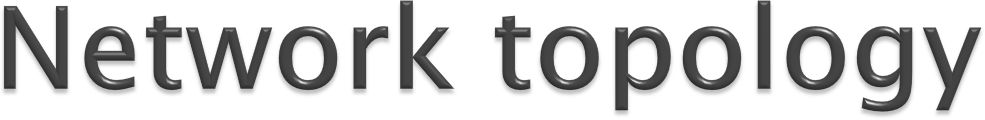 A network topology is the arrangement of a  network, including its nodes and connecting lines.
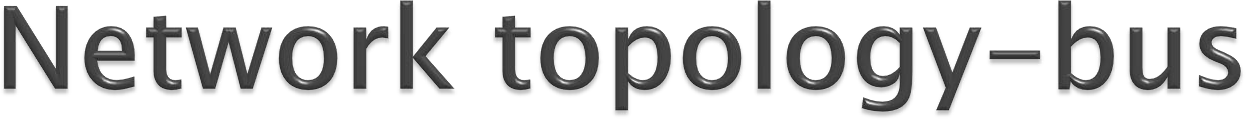 Bus topology is a specific kind of network topology in which all of the  various devices in the network are connected to a single cable or line.
The advantage of this topology is that it uses the least amount of  cabling.
A disadvantage is that a broken connection can bring down all or part
of the network.
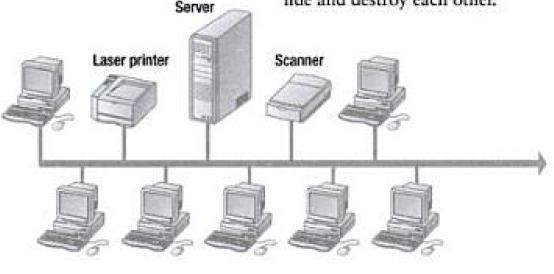 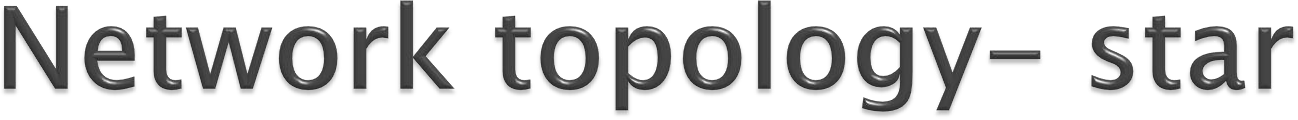 A star topology is a topology for a Local Area Network (LAN)  in which all nodes are individually connected to a central  connection point, like a hub or a switch. A star takes more  cable than e.g. a bus, but the benefit is that if a cable fails,  only one node will be brought down.
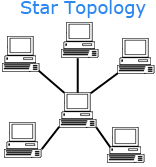 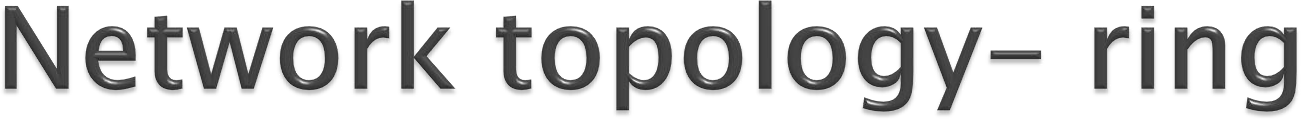 A ring topology is a network configuration in which device  connections create a circular data path. Each networked device  is connected to two others, like points on a circle. Together,  devices in a ring topology are referred to as a ring network
In a ring network, packets of data travel from one device to the  next until they reach their destination. Most ring topologies  allow packets to travel only in one direction, called a  unidirectional ring network. Others permit data to move in  either direction, called bidirectional.
The major disadvantage of a ring topology is that if any  individual connection in the ring is broken, the entire network is  affected.
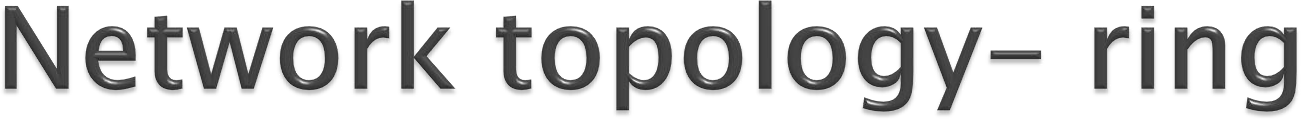 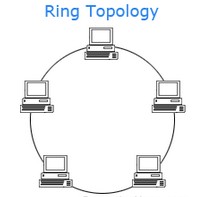 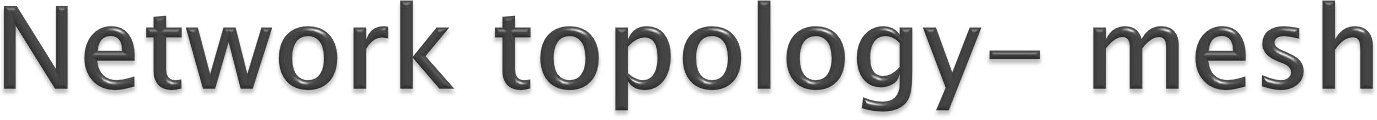 Mesh is the least-used network topology and the most  expensive to implement. In a mesh environment. a cable runs  from every computer to every Other computer. If you have  four computers, you must have six	cables—three coming  from each computer to the Other computers.
The big advantage to this arrangement is that data Can never  fail to be delivered; if one connecti
other ways to route the data to its d
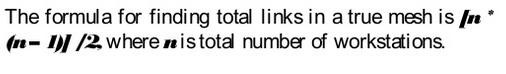 on goes down, there are
estination.
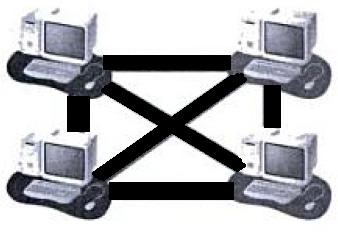 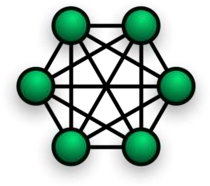 (n*(n-
1))/2
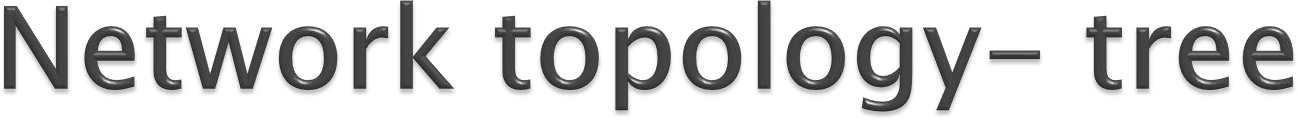 A tree network, or star-bus network, is a hybrid network  topology in which star networks are interconnected via bus  networks. Tree networks are hierarchical, and each node  can have an arbitrary number of child nodes.
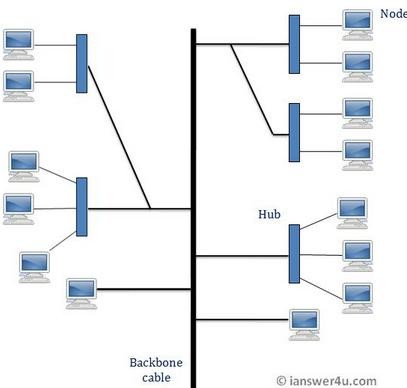 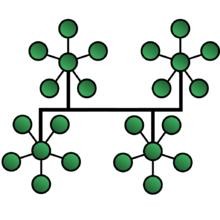 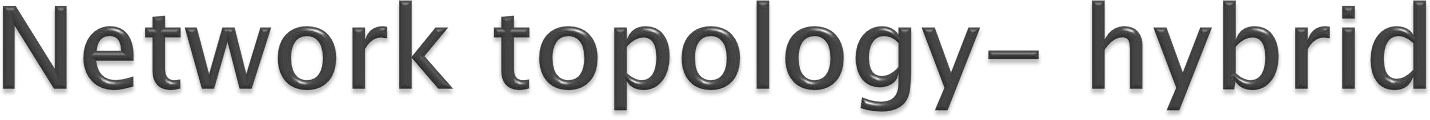 Hybrid topology is a combination of any two or  more network topologies.
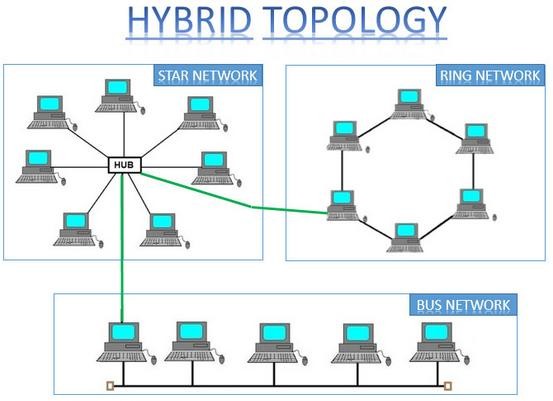 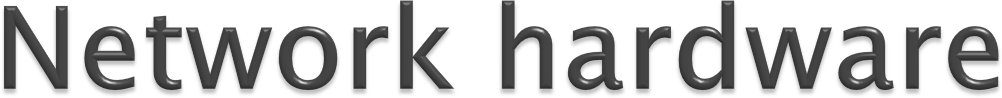 Three types of network hardware:
HUB
SWITCH
ROUTER
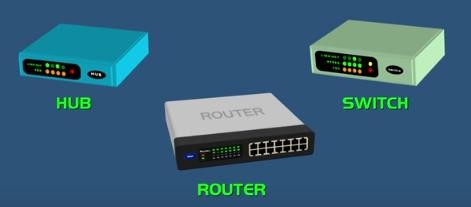 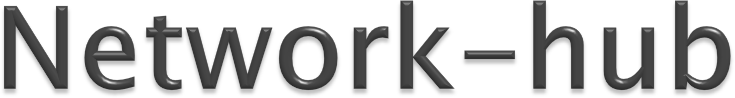 The purpose of the HUB is to connect all of your network  devices together on an internal network.
It’s a device that has multiple ports that accepts Ethernet  connections from network devices.
Hub is considered not to be	intelligent because it does not  filter any data or has any intelligence as to where the data is  supposed to be sent.
The Hub knows when a device is connected to one of its ports  and a data packet arrives at one of its ports, it is copied	to all  the other ports, so all the devices on the Hub sees the data  packets.
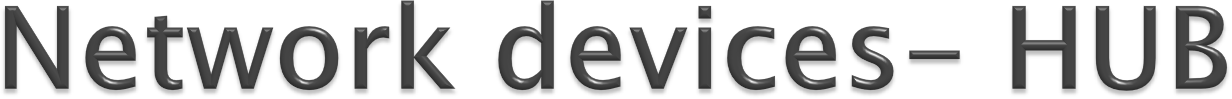 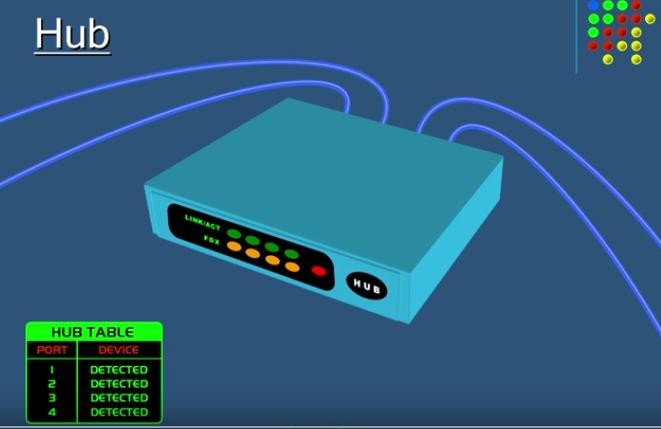 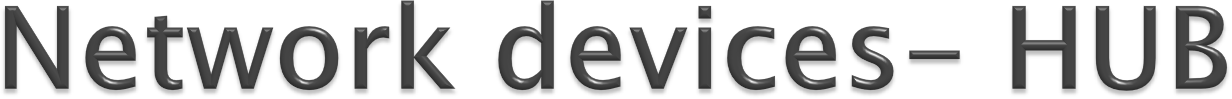 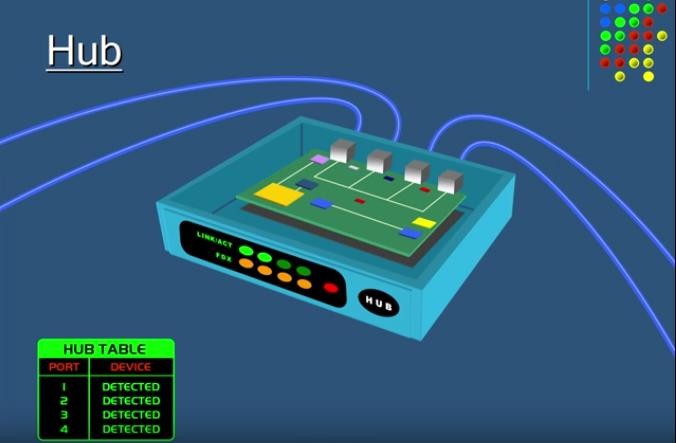 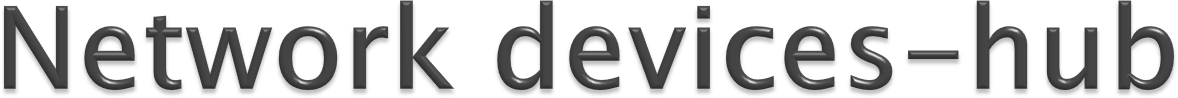 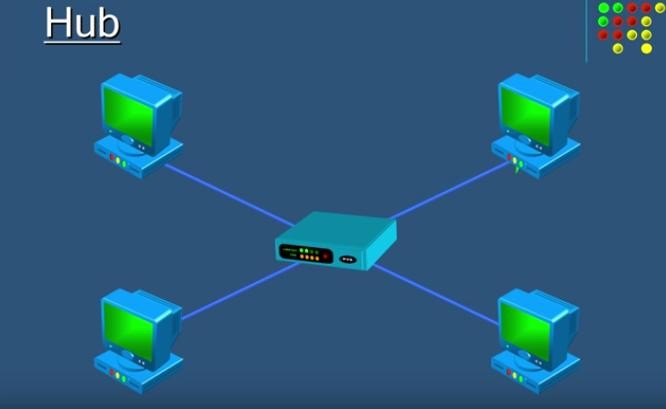 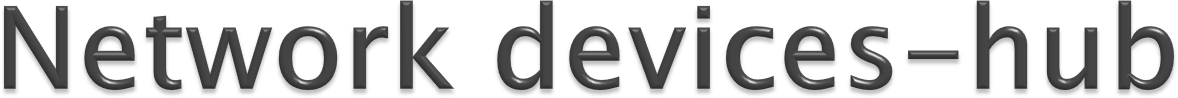 HUB creates security concerns.
HUB also creates unnecessary traffic which  wastes bandwidth.
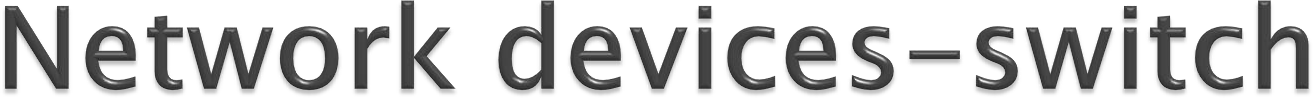 Switch is very similar to a Hub.
Switch is intelligent.
Switch can actually learn the physical addresses of the  devices that are connected to it. It stores these physical  addresses called MAC addresses in its table. So when a data  packet is sent to a switch it’s only directed to the intended  destination.
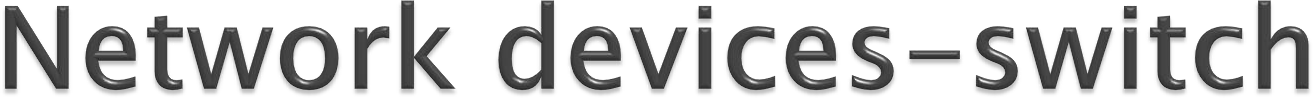 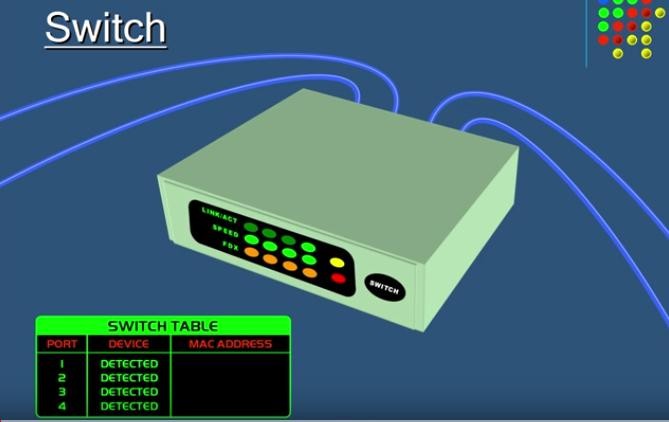 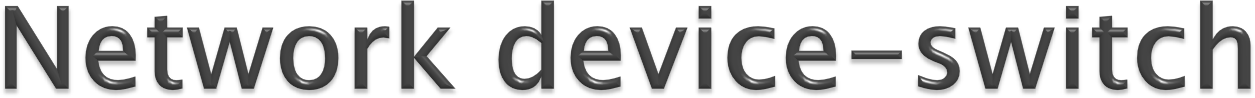 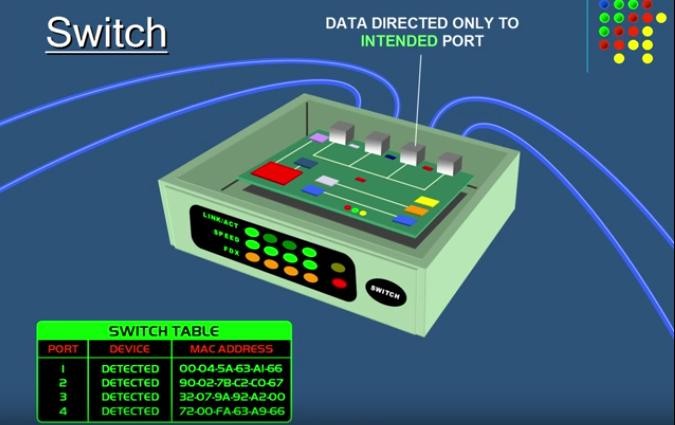 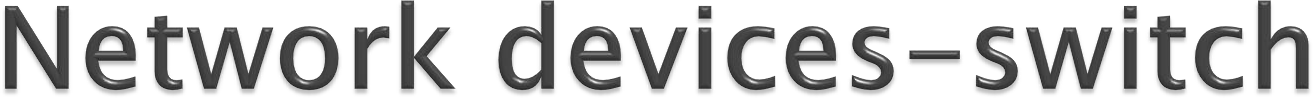 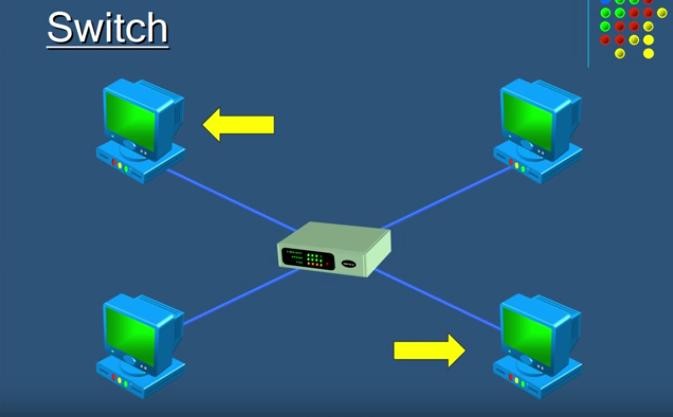 SWITCH
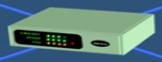 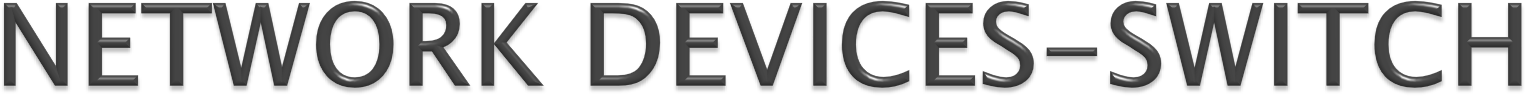 Switches are more preferred than Hub because  they reduce any unnecessary traffic on the  network.
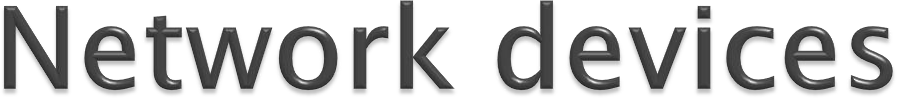 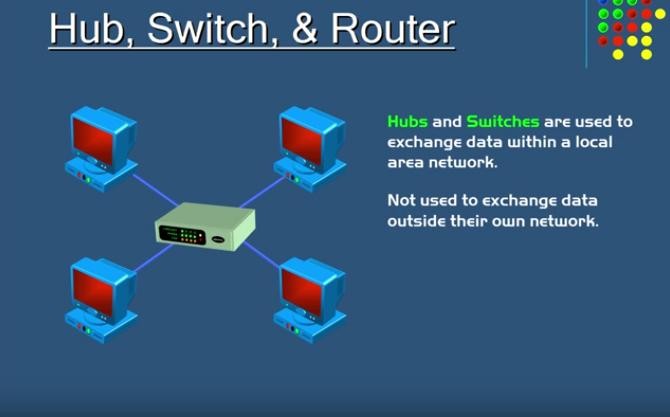 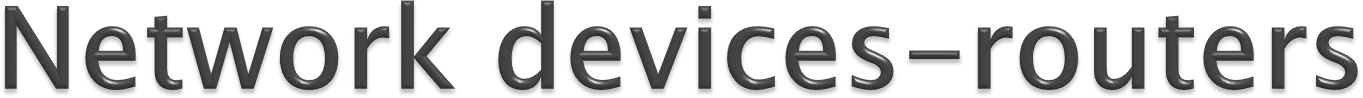 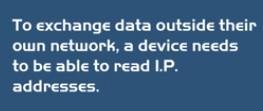 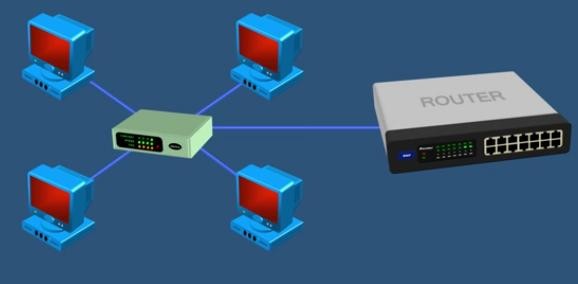 HUBS AND SWITCHES  DO NOT READ IP  ADDRESSES.
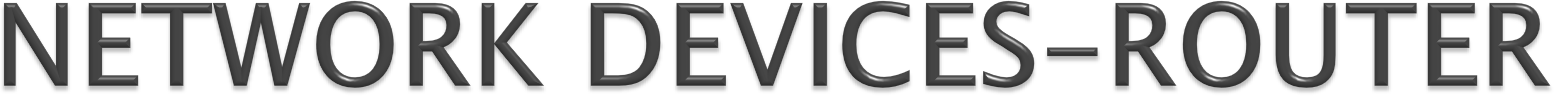 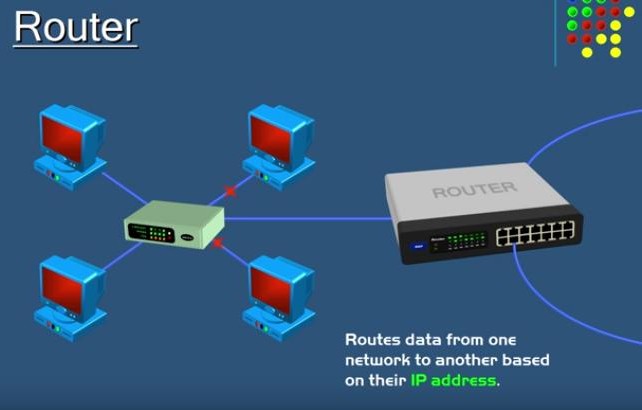 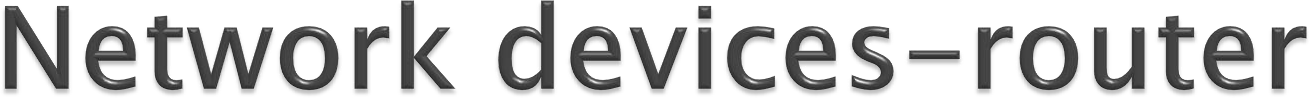 The router	inspects the data’s IP address and  determines if the packet was meant for it’s  own network or if it's meant for another  network. If the router determines that the data  packet is meant for its own network it receives  it but if it's not meant for its own network it  sends it off to another network, so a router is  essentially the gateway of a network.
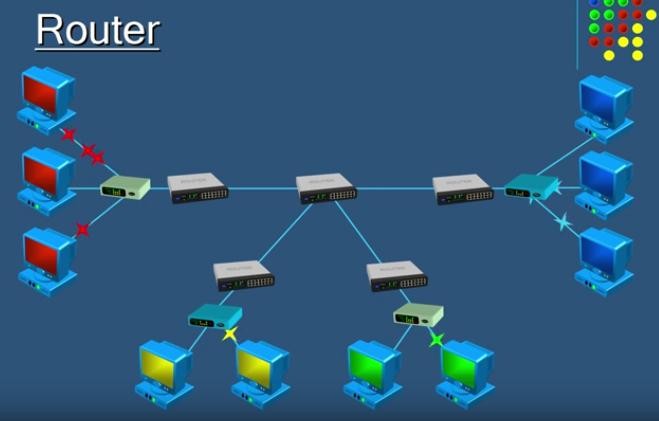 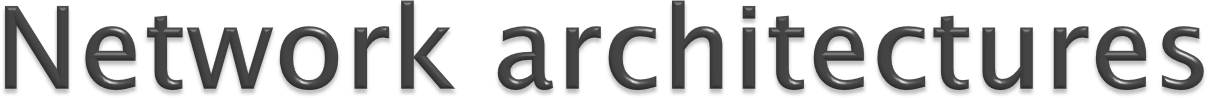 There are two types of Network architectures:
Client/Server Architecture
Peer to peer Architecture
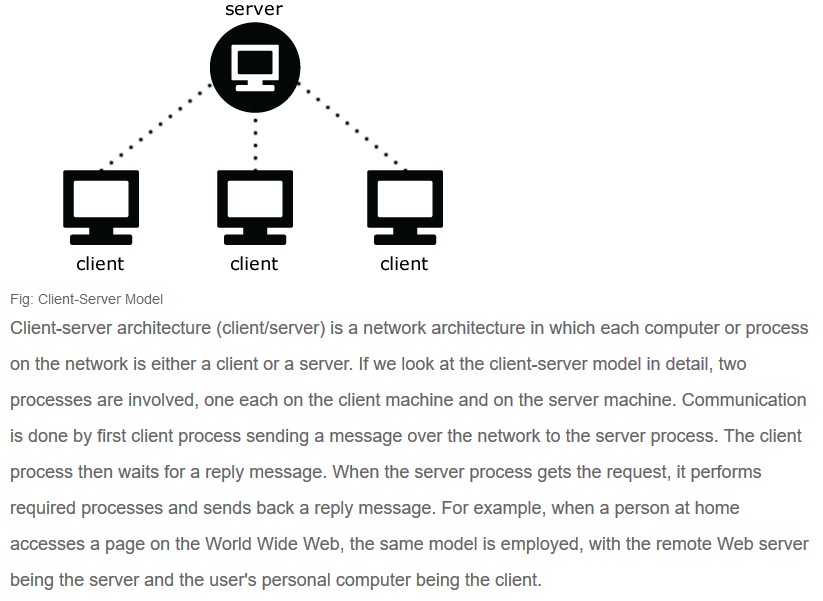 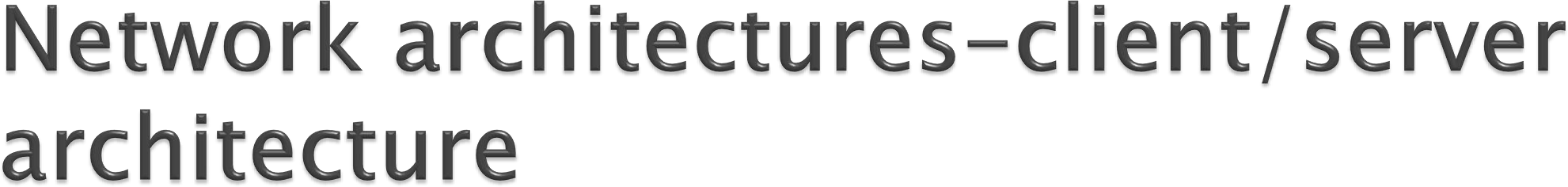 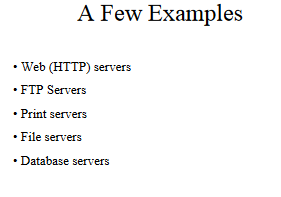 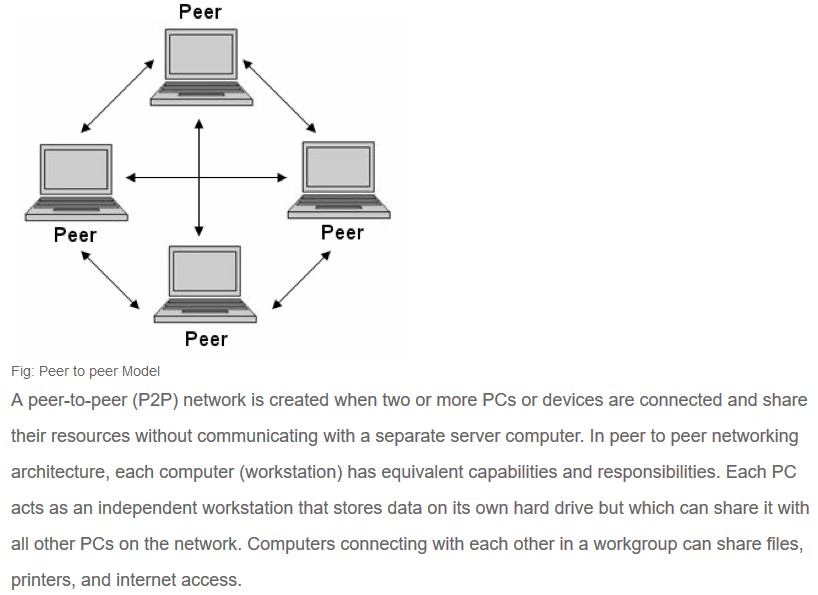 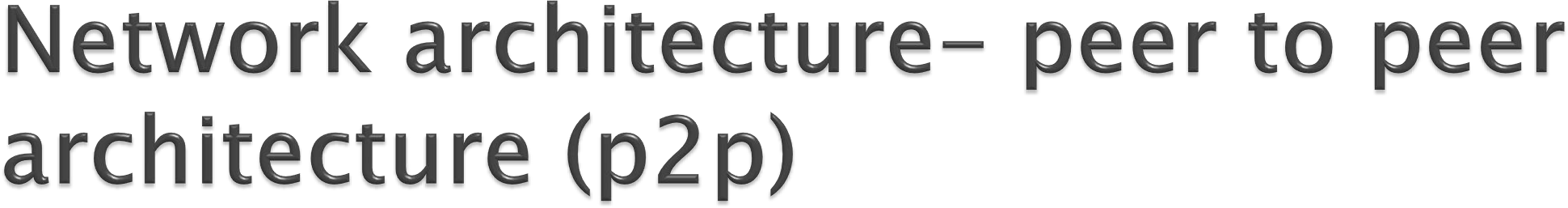 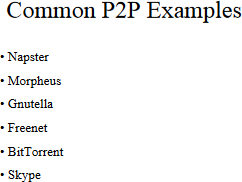